Beruf
Was möchtest du werden?
Wer ist das?
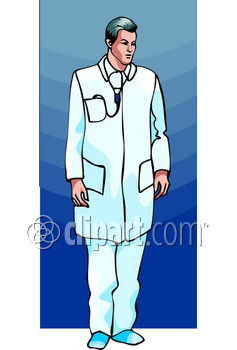 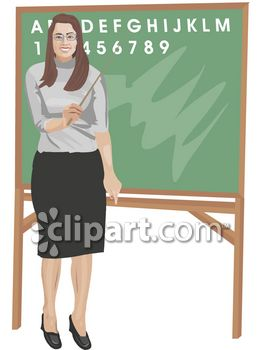 der Arzt
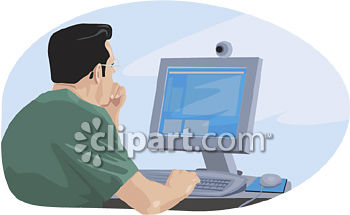 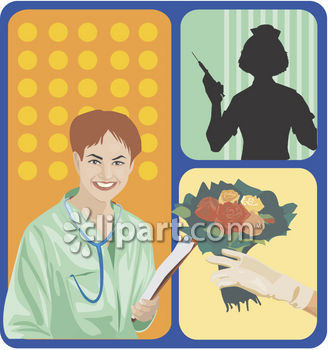 die Lehrerin
der Informatiker
die Ärztin
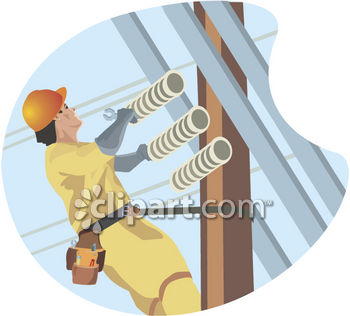 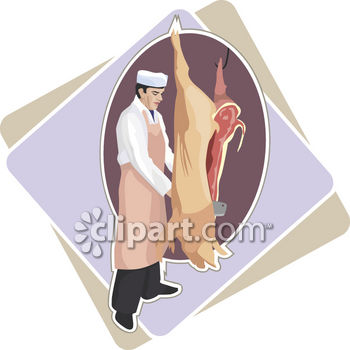 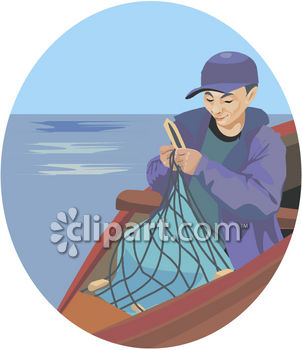 der Elektriker
der Fischer
der Fleischer
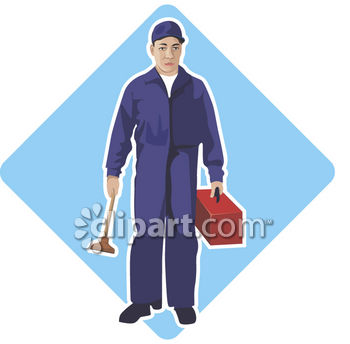 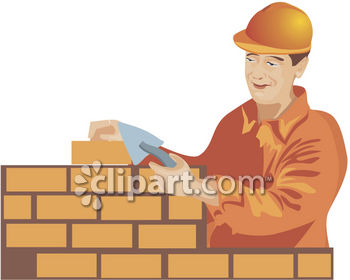 der Installateur
der Maurer
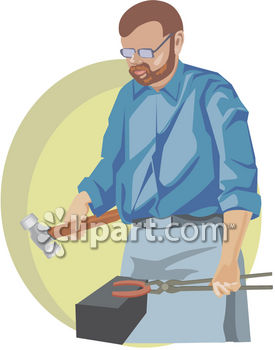 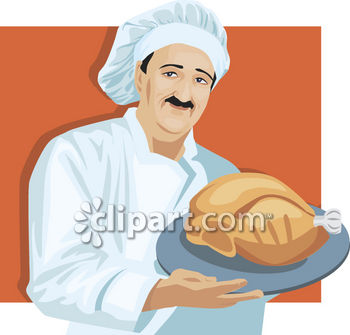 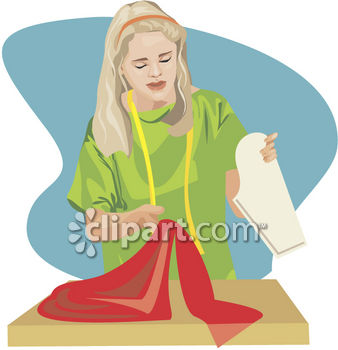 der Schmied
der Koch
die Schneiderin
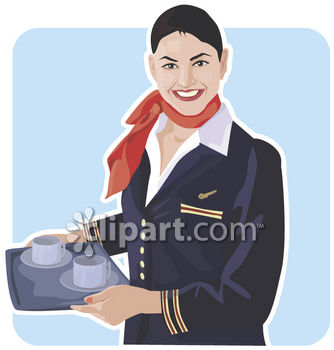 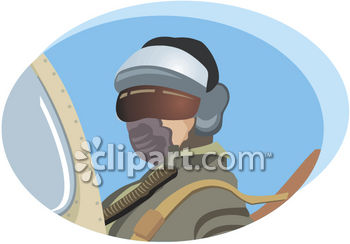 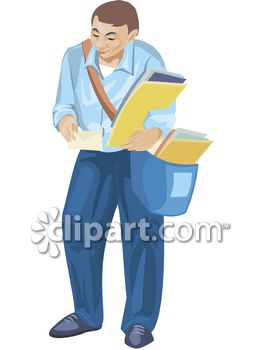 der Pilot
die Flugbegleiterin
der Briefträger / 
der Postbote
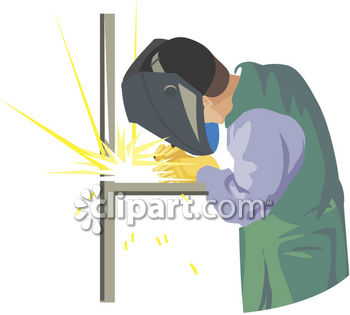 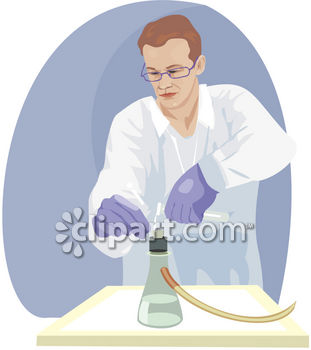 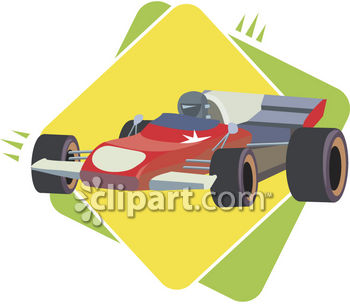 der Schweißer
der Chemiker / der Ingenieur
der Rennfahrer
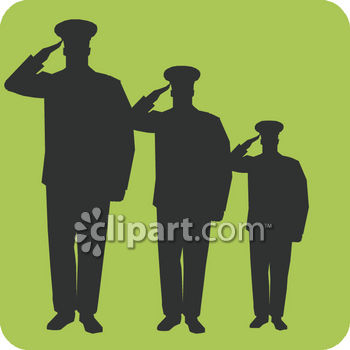 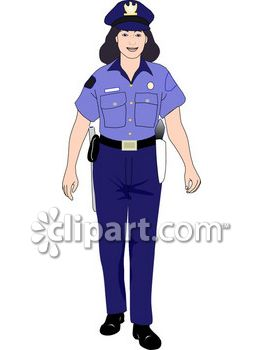 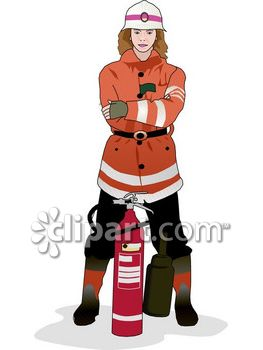 der Soldat
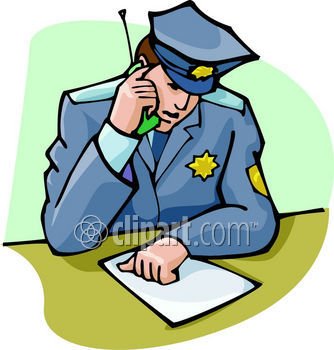 die Polizistin
der Feuerwehrmann
der Polizist
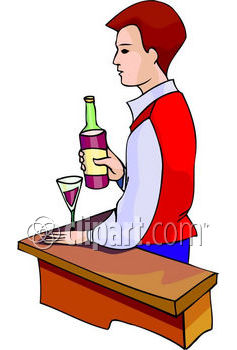 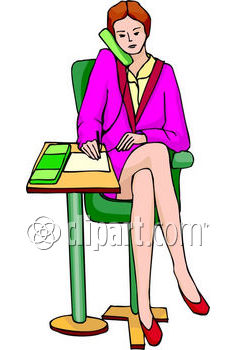 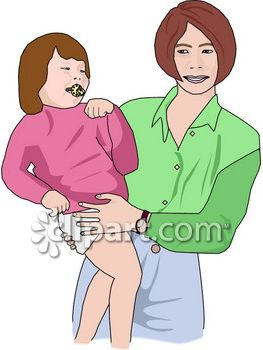 die Sekretärin / 
die Beamterin
der Kellner
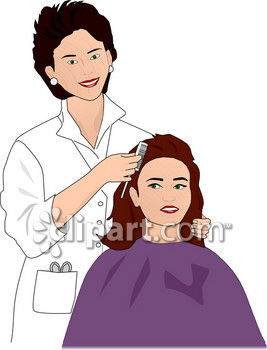 die Kindergärtnerin
die Friseuse
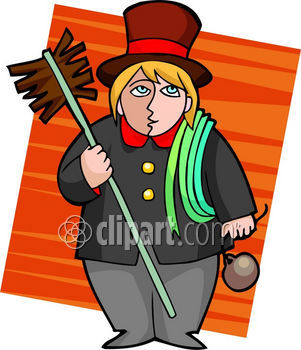 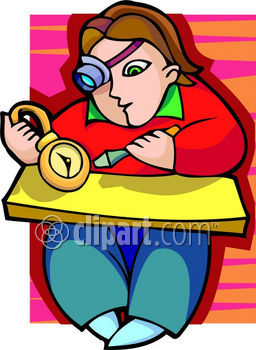 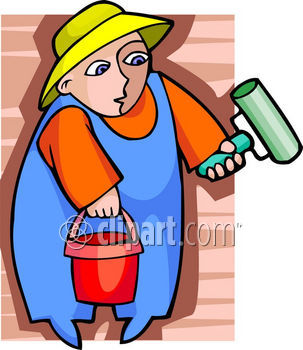 der Uhrmacher
der Schornsteinfeger
der Maler / der Anstreicher / der Zimmermaler
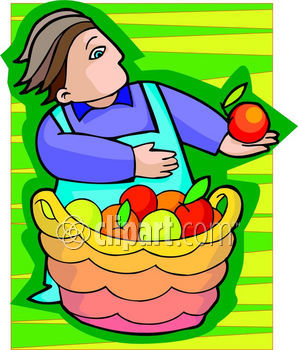 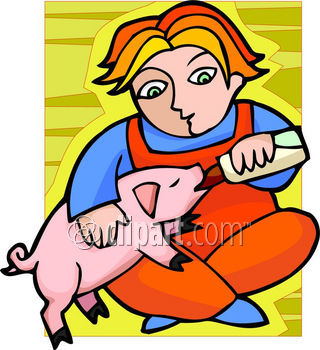 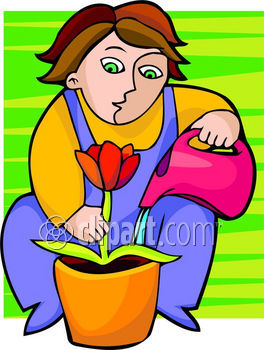 der Bauer / 
der Fütterer
der Bauer
der Gärtner
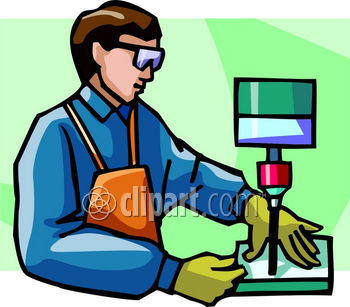 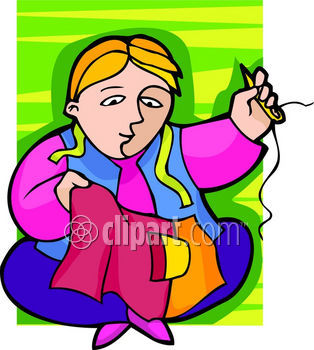 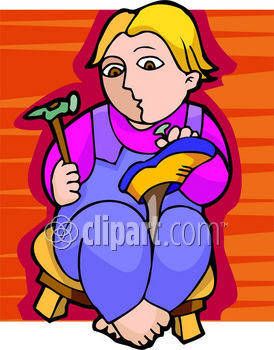 der Schneider
der Arbeiter /
der Holzarbeiter
der Schuhmacher
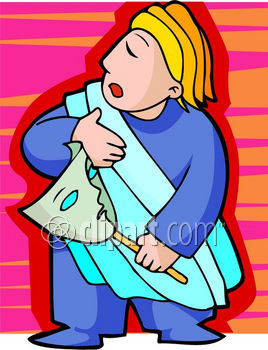 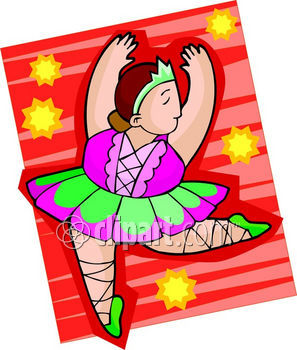 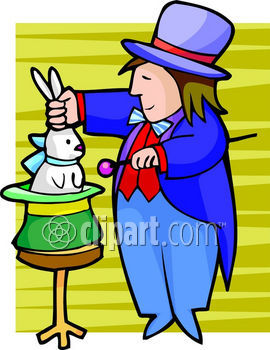 der Künstler / 
der Schauspieler
die Künstlerin / 
die Tänzerin
der Zauberer
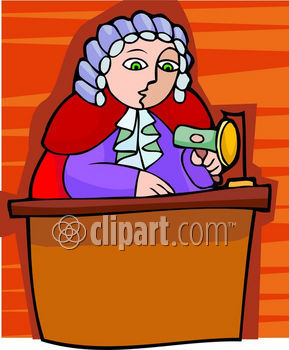 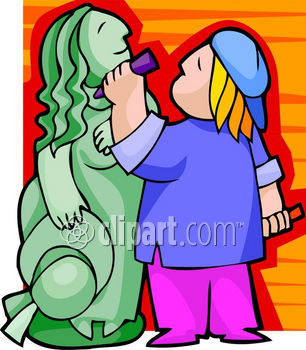 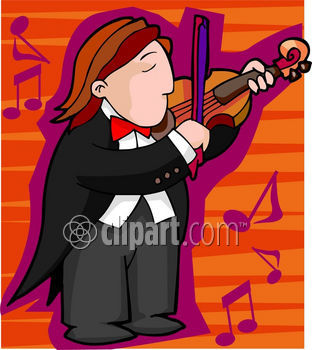 der Bildhauer
der Richter
der Geigenspieler / der Geiger
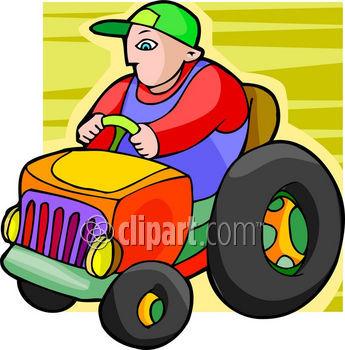 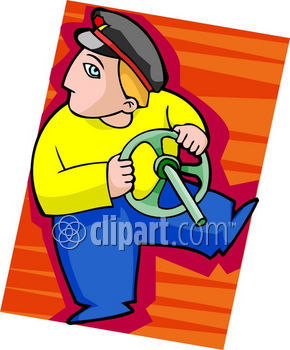 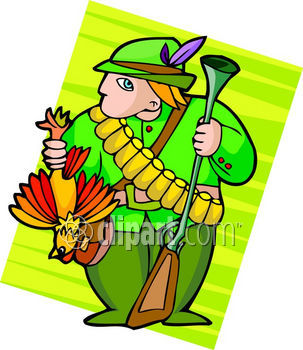 der Traktorist
der Automechaniker
der Jäger
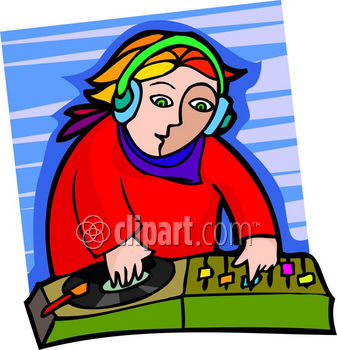 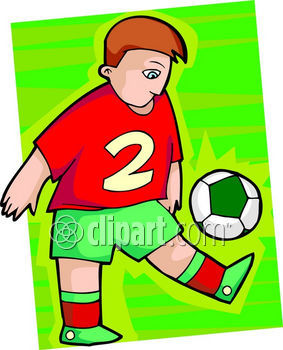 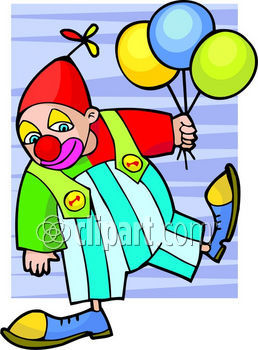 der DJ
der Fußballer
der Clown
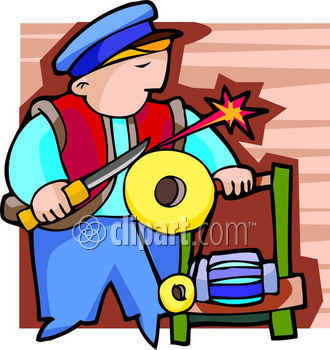 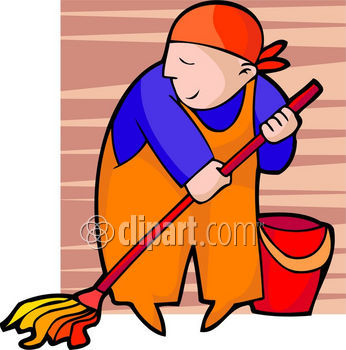 der Schleifer
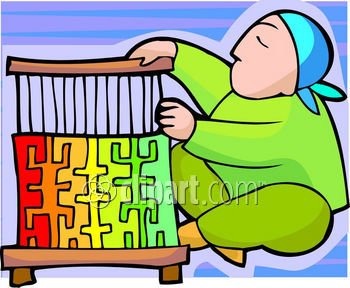 die Putzfrau
der Weber
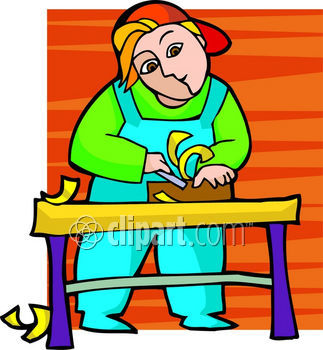 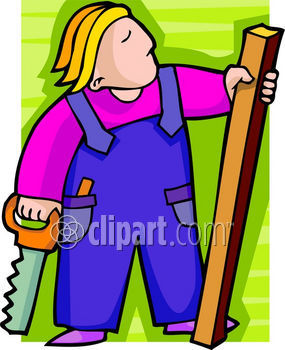 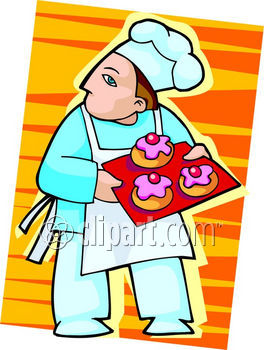 der Tischler
der Zimmermann
der Bäcker
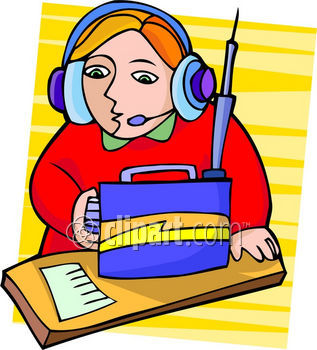 der Elektrotechniker / der Handwerker
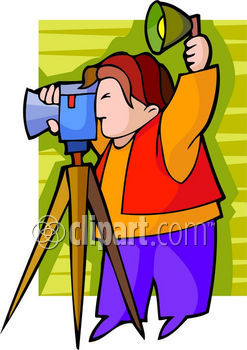 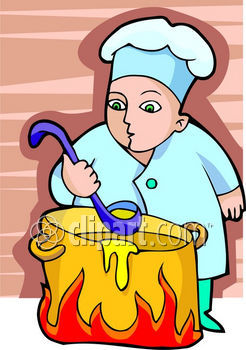 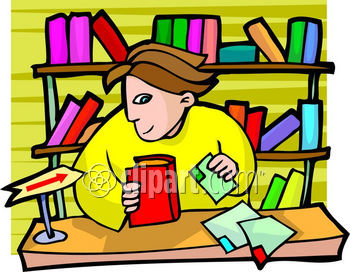 der Fotograf
der Koch
der Bibliotheker
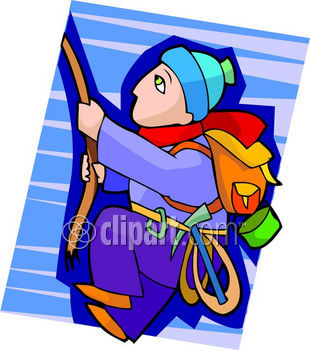 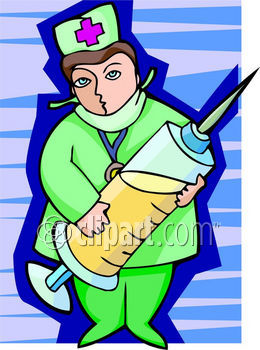 der Bergsteiger
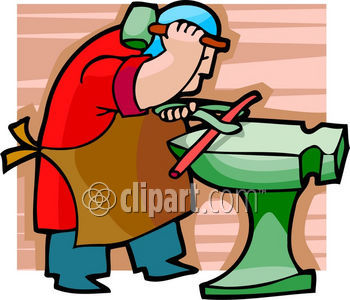 die Krankenschwester
der Schmied
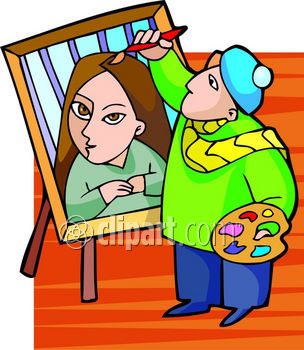 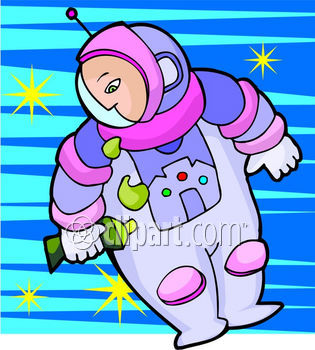 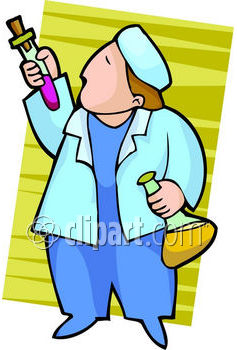 der Maler / 
der Künstler
der Astronaut
der Chemiker
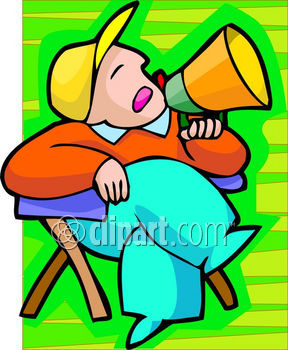 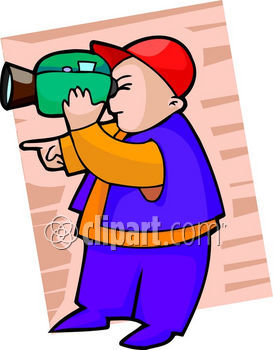 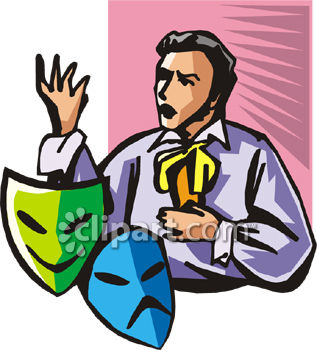 der Schauspieler
der Regisseur
der Kameramann
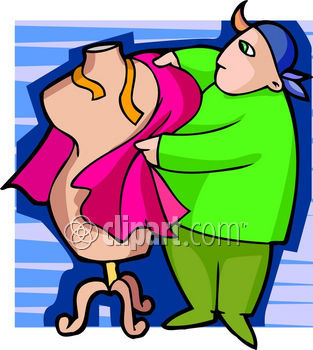 der Schneider
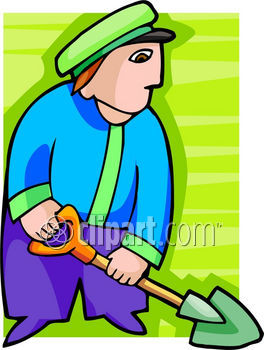 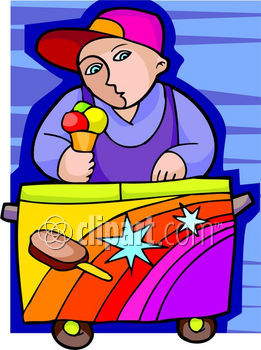 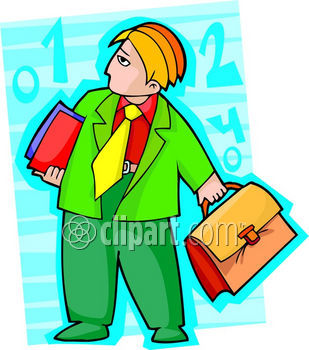 der Arbeiter
der Lehrer
der Straßenverkäufer
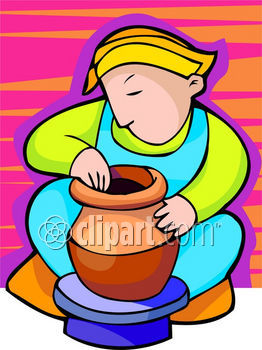 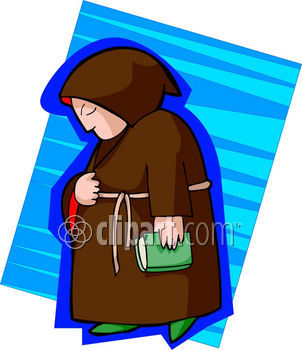 der Mönch
der Töpfer
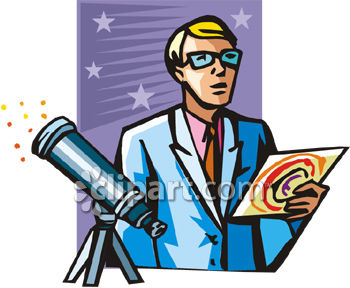 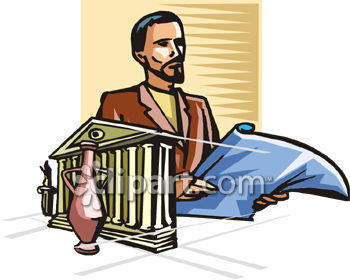 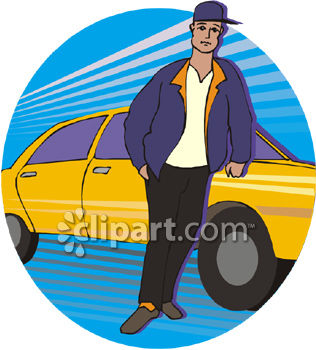 der Archäologe
der Astronom
der Autofahrer
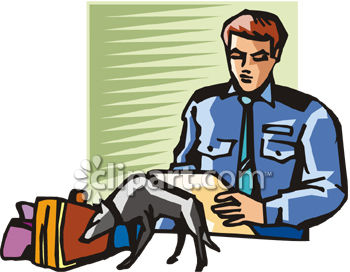 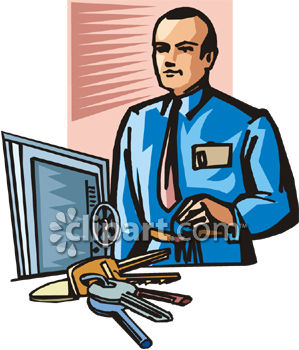 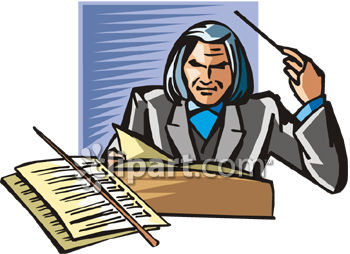 der Beamter
der Dirigent
der Bankier
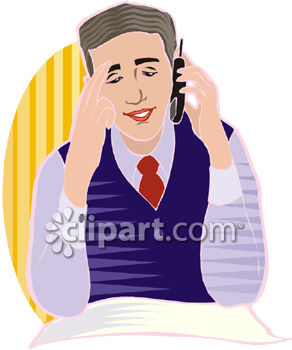 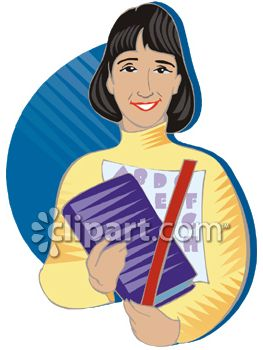 der Geschäftsmann
die Geschäftsfrau
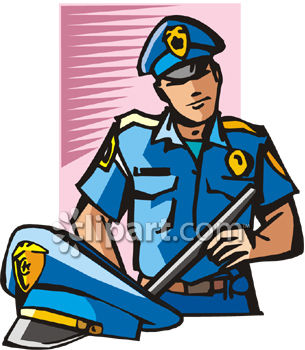 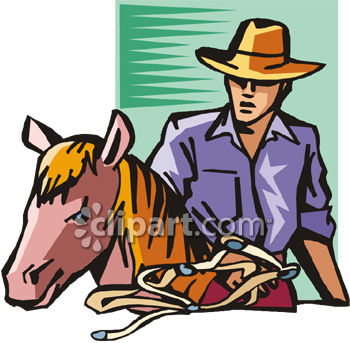 der Züchter /
der Pferdezüchter
der Polizist
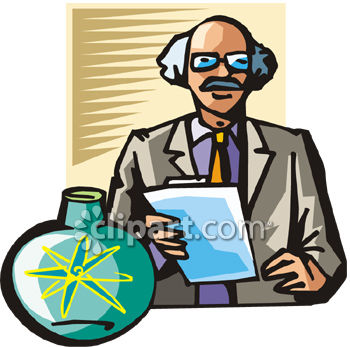 der Wissenschaflter
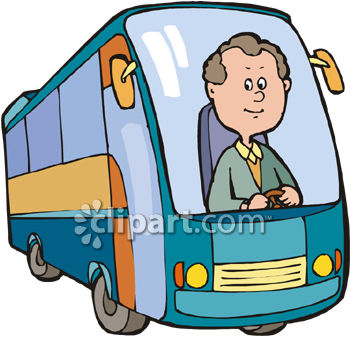 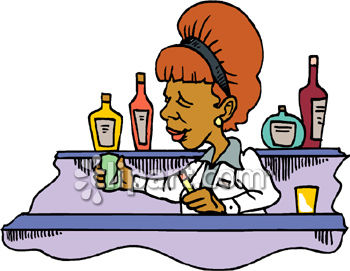 die Bardame
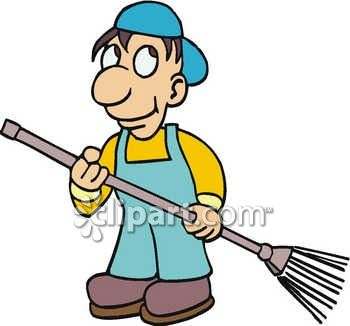 der Busfahrer
der Hausmeister / der Schulhausmeister
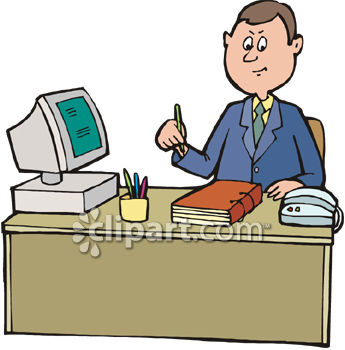 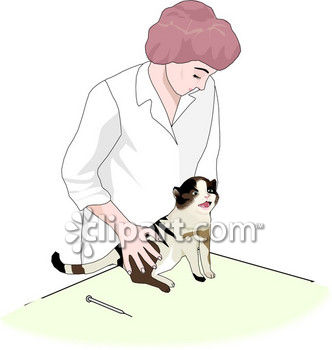 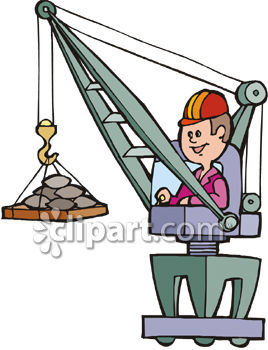 die Tierärztin
der Assistent
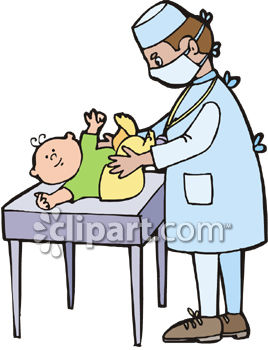 der Kranführer
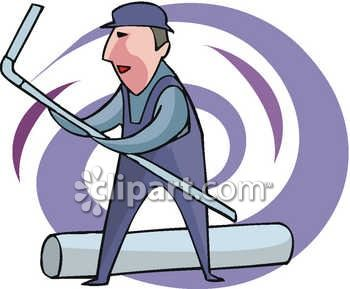 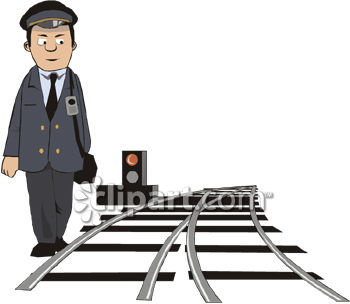 der Kinderarzt
der Klempner
der Eisenbahner
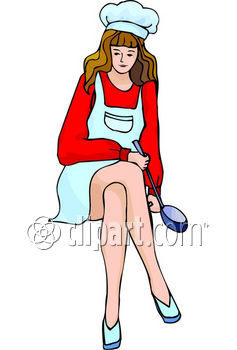 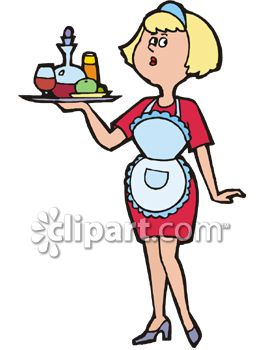 der Kellner
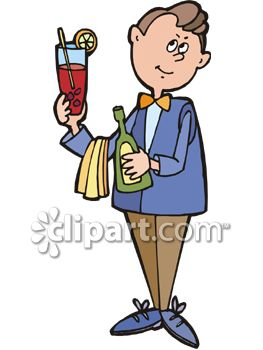 die Köchin
die Kellnerin
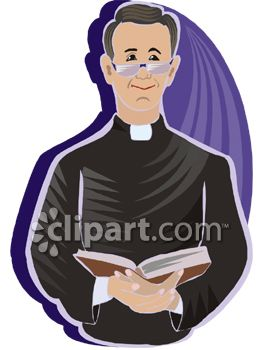 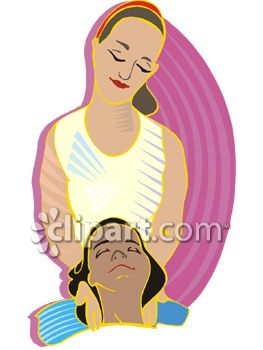 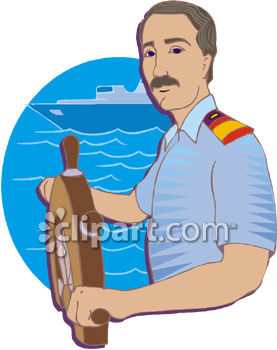 der Priester /
der Pfarer
die Masseuse
der Seemann / der Matrose / der Kapitän
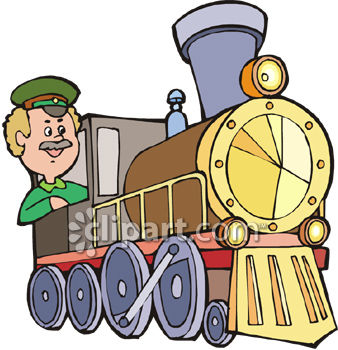 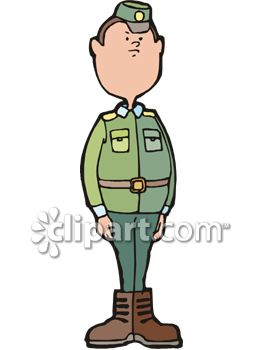 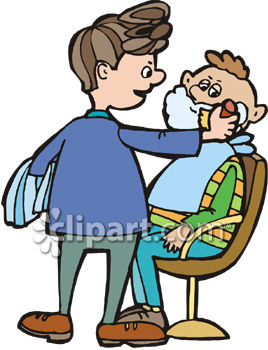 der Lokomotivführer
der Soldat / der Offizier
der Raseur
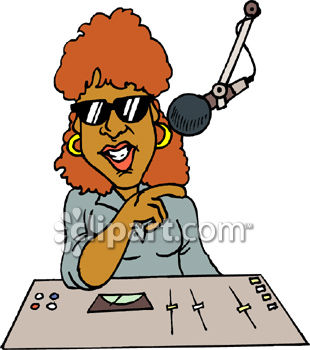 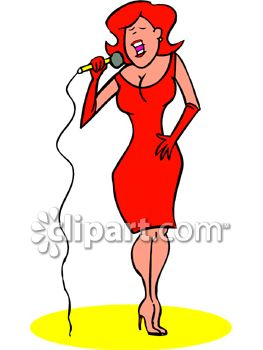 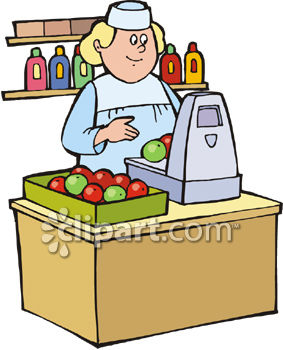 die Redakteurin
die Sängerin
die Verkäuferin
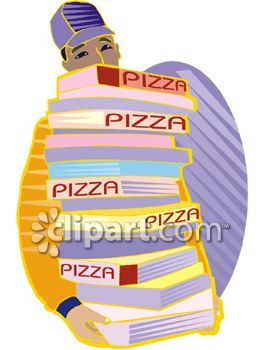 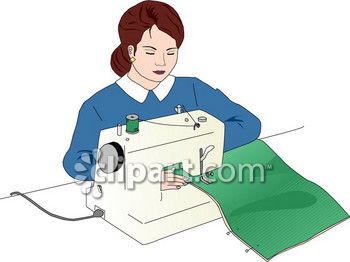 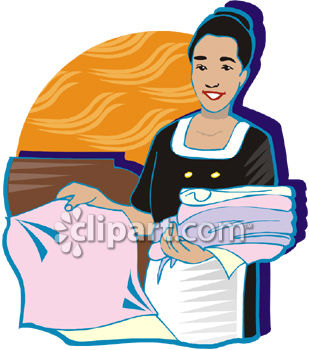 der Pizzajunge
die Näherin
das Zimmermädchen
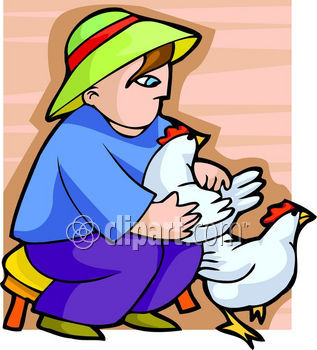 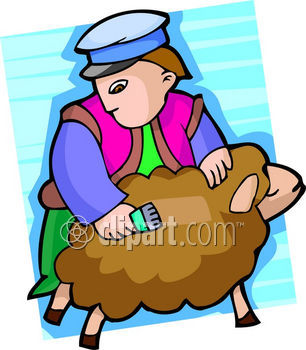 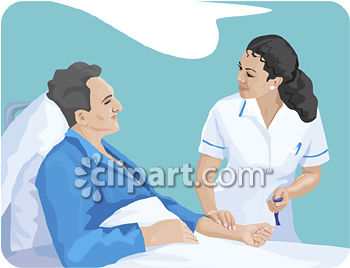 die Krankenpflegerin
der Geflügelzüchter
der Schäfer
Was möchtest du werden?
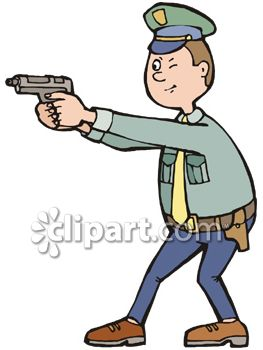 Ich möchte Feuerwehrmann werden.
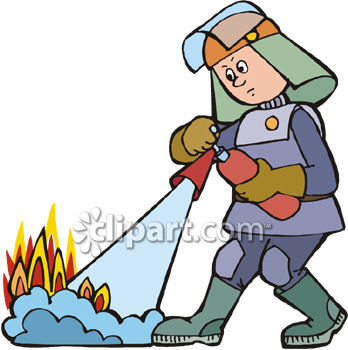 Ich möchte Polizist werden.
Časovanie slovesa „mögen“ v prítomnom čase v podmieňovacom spôsobe:
ich möchte
du möchtest
er möchte
wir möchten
ihr möchtet
sie möchten
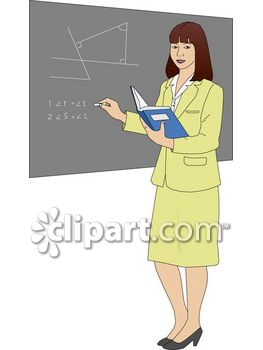 Ich möchte Lehrerin werden.
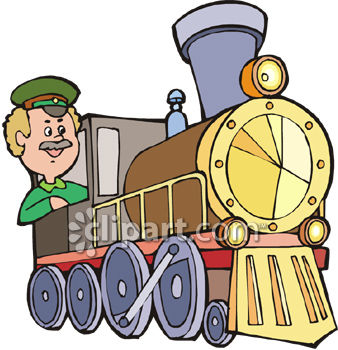 Übungen
Sag es slowakisch:
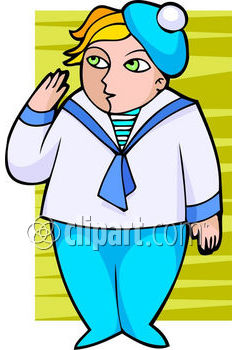 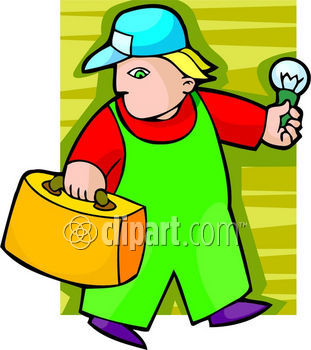 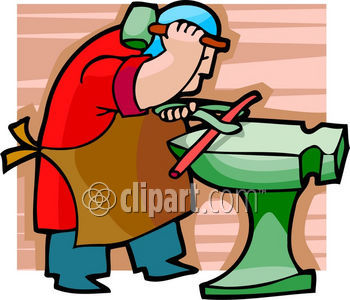 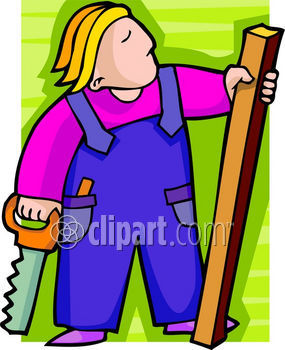 der Elektriker
der Schmied
der Tischler
der Matrose
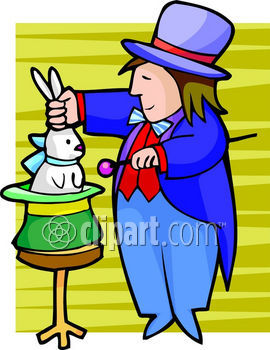 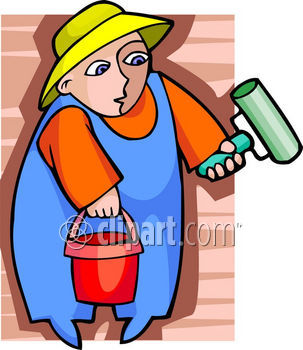 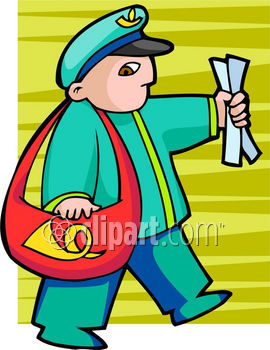 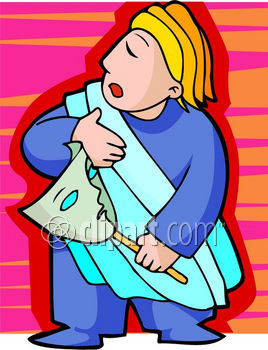 der Zimmermaler
der Briefträger
der Zauberer
der Schauspieler
Sag es slowakisch:
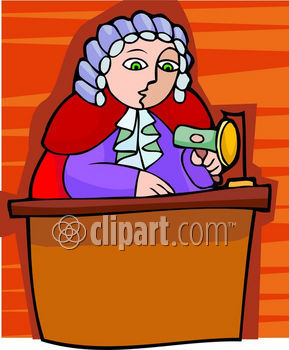 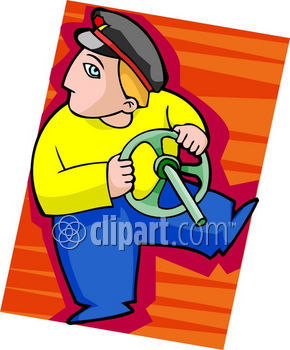 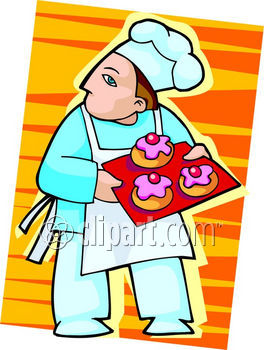 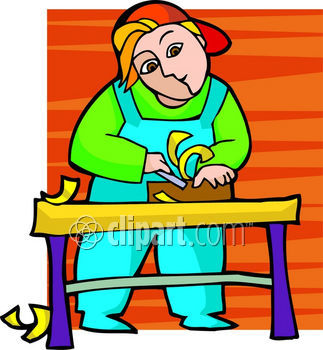 der Automechaniker
der Bäcker
der Zimmermann
der Richter
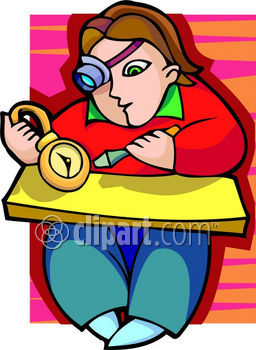 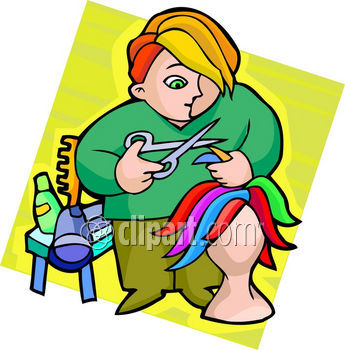 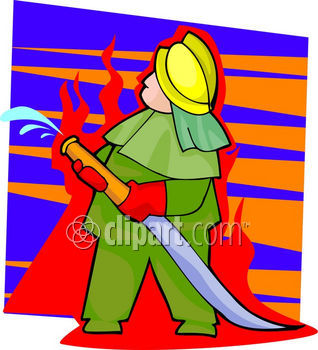 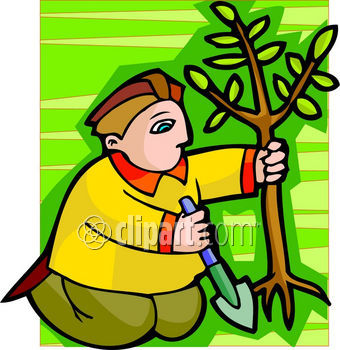 der Gärtner
der Feuerwehrmann
der Schneider
der Uhrmacher
Sag es slowakisch:
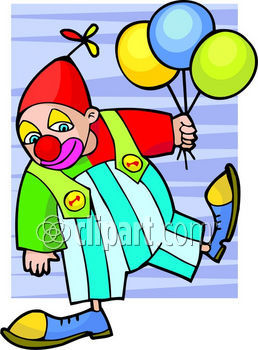 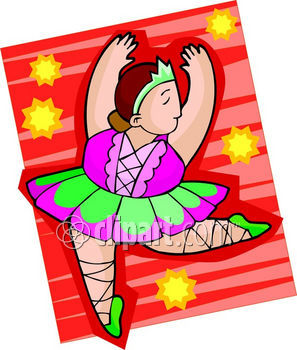 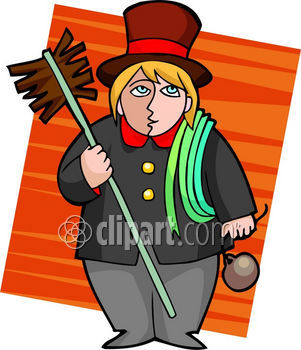 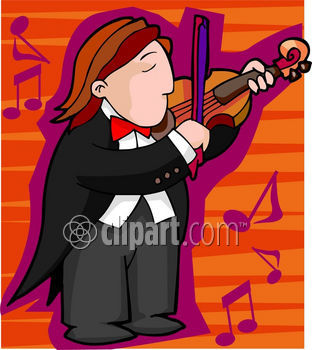 der Clown
der Schornsteinfeger
die Tänzerin
der Geiger
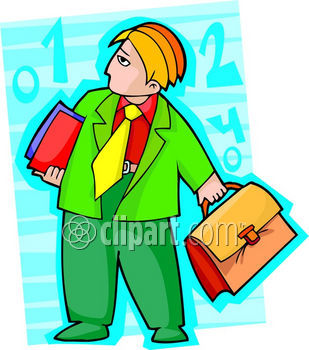 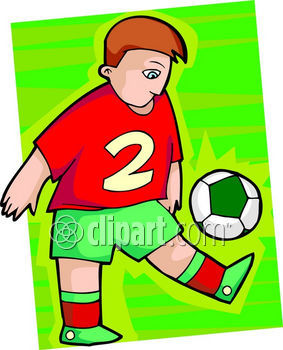 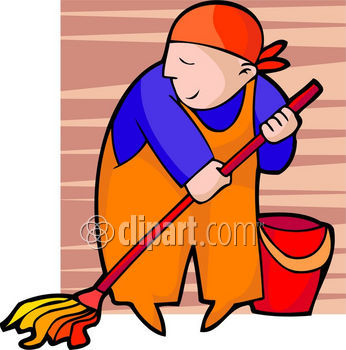 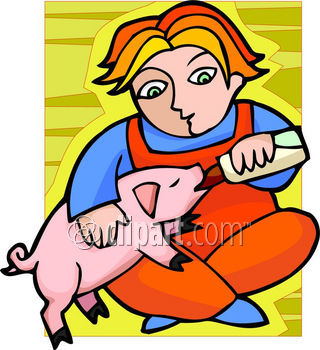 der Fußballer
die Putzfrau
der Lehrer
der Fütterer
Sag es slowakisch:
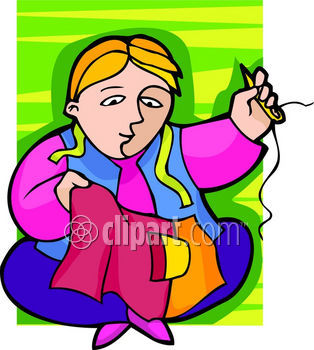 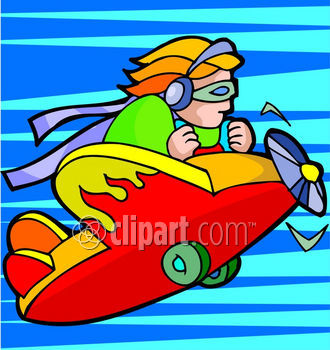 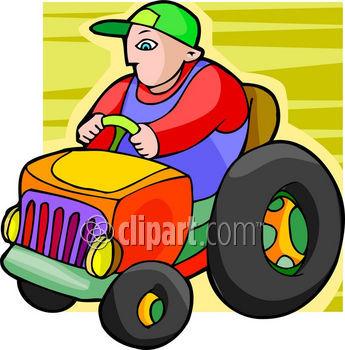 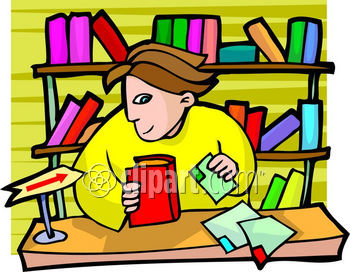 der Bibliotheker
der Schneider
der Pilot
der Traktorist
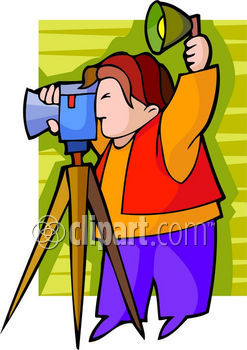 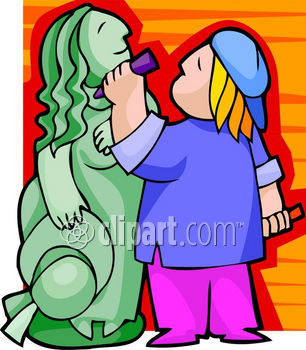 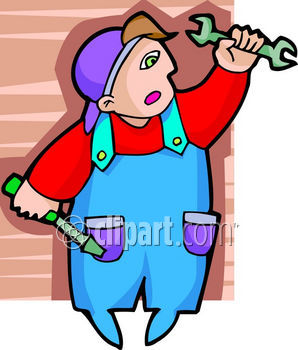 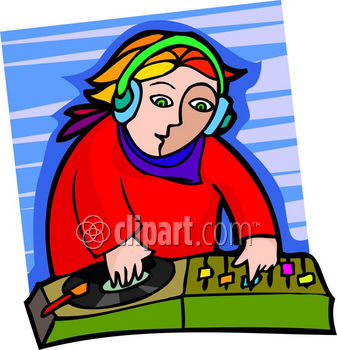 der Bildhauer
der DJ
der Installateur
der Fotograf
Sag es slowakisch:
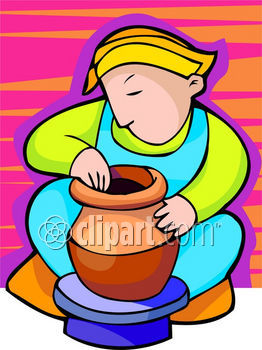 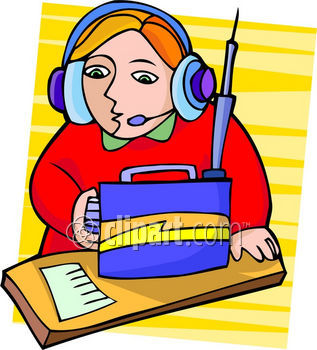 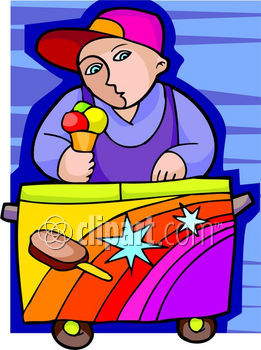 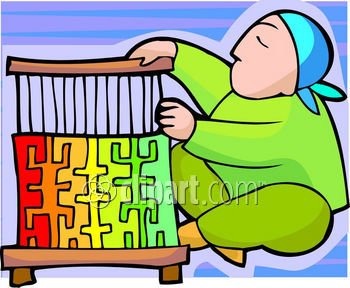 der Weber
der Elektrotechniker
der Töpfer
der Straßenverkäufer
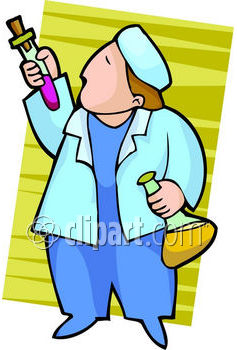 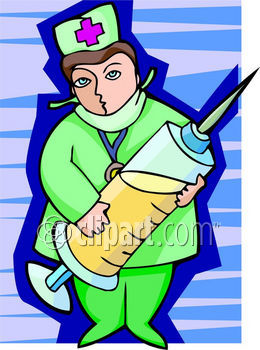 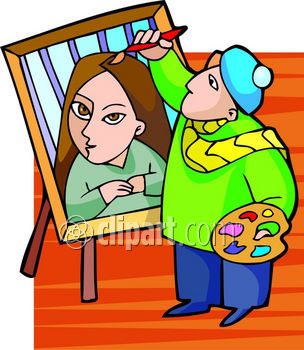 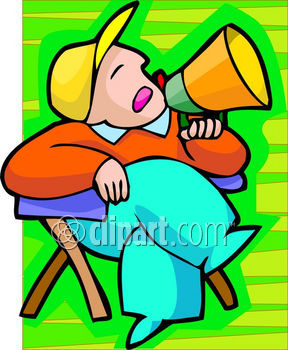 der Chemiker
die Krankenschwester
der Regisseur
der Künstler /der Maler
Wer ist das?
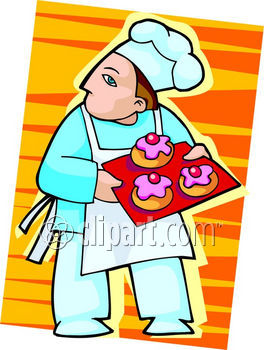 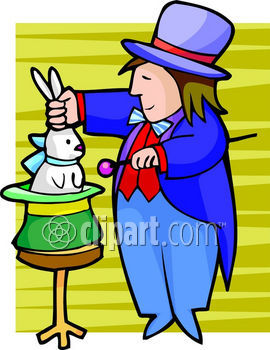 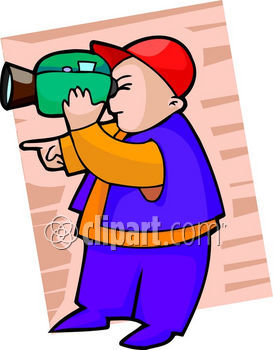 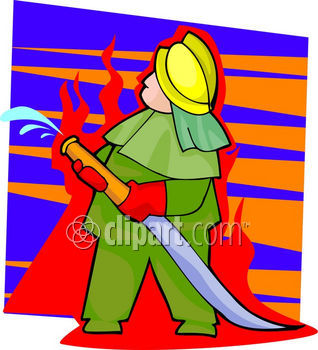 Er arbeitet beim Film.
Er zaubert einen Hasen aus dem Hut.
Er löscht das Feuer.
Er bäckt Kuchen.
Wer ist das?
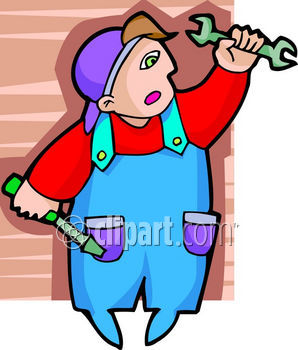 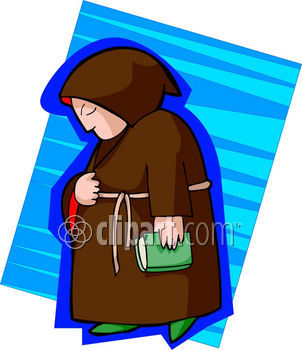 Er näht Kleidung.
Er lebt im Kloster.
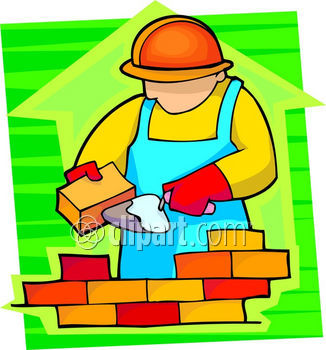 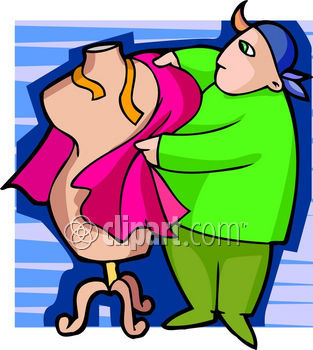 Er baut ein Haus.
Er kann das Wasserhahn reparieren.
Wen gibt es da nicht?
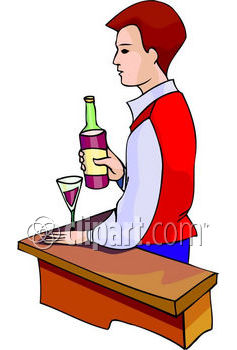 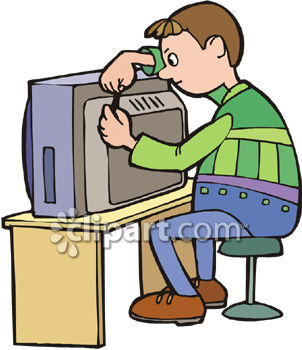 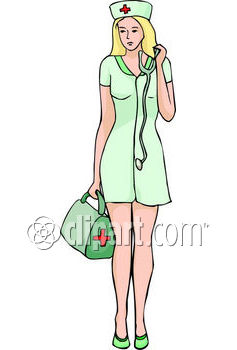 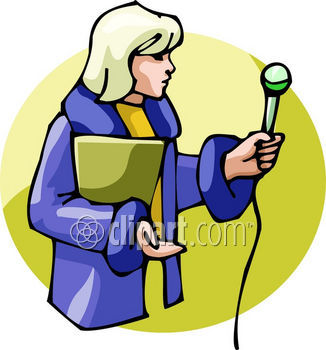 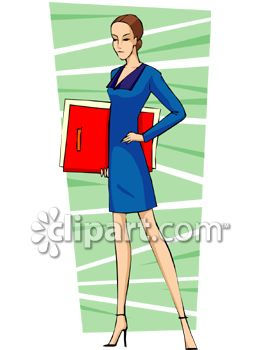 die Köchin
der Kellner
die Geschäftsfrau
der Fleischer
die Krankenschwester
der Handwerker
die Reporteurin
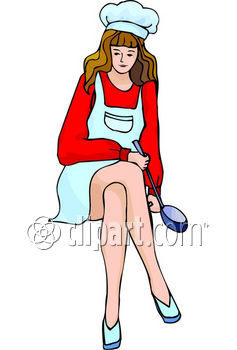 Wer arbeitet im Büro?
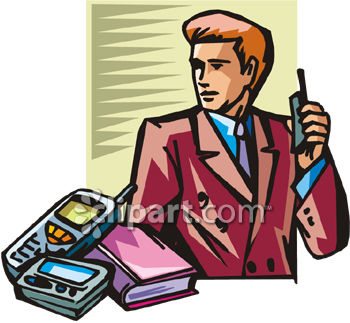 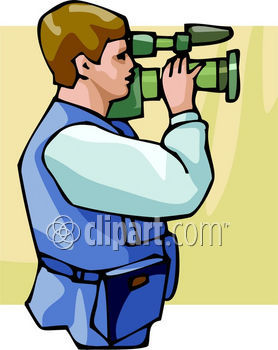 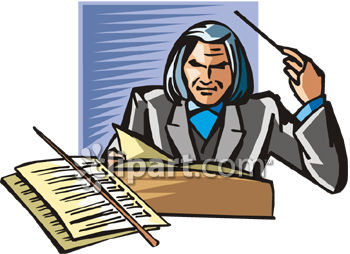 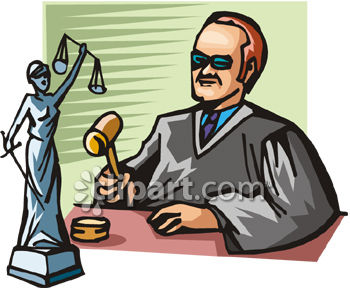 der Kameramann
der Polizist
der Richter
der Manager
der Dirigent
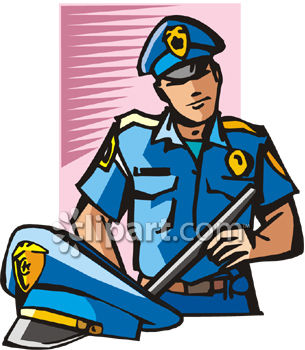 Wer hilft den Menschen?
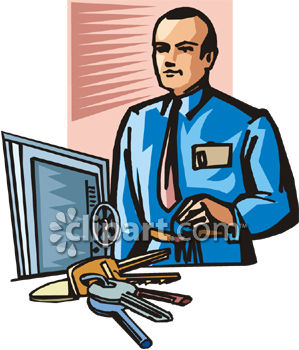 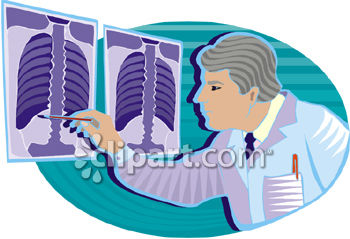 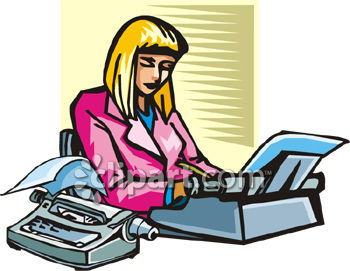 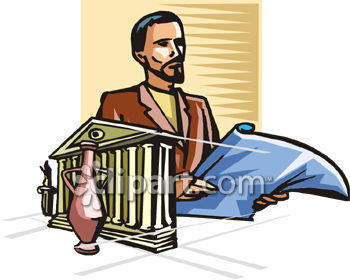 die Sekretärin
der Bankier
der Maler
der Arzt
der Archäologe
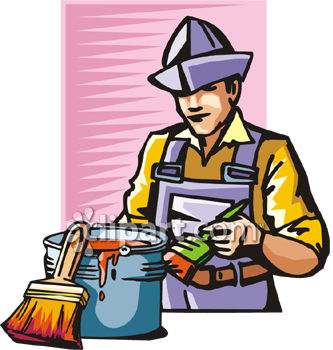 Wer arbeitet im Freien?
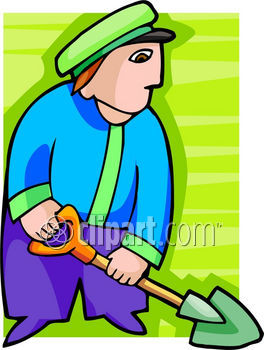 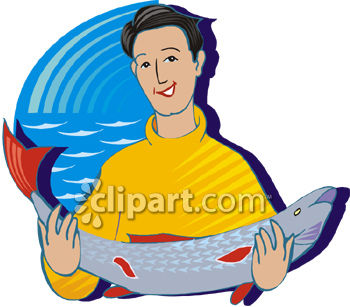 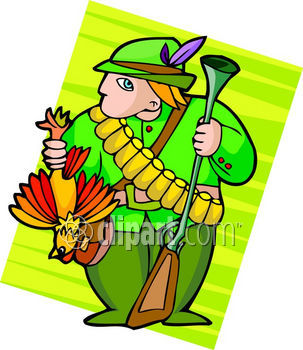 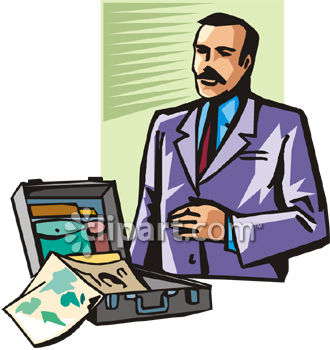 der Arbeiter
der Fischer
der Jäger
der Beamter
der Feuerwehrmann
der Briefträger
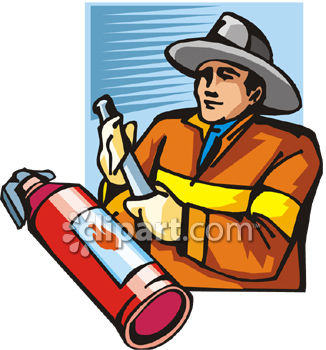 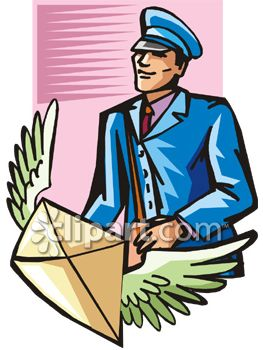 Wer kann etwas reparieren?
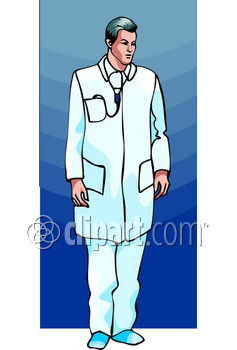 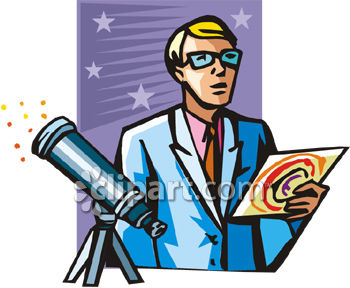 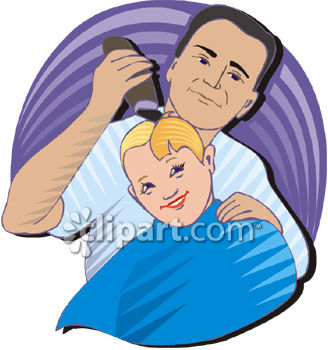 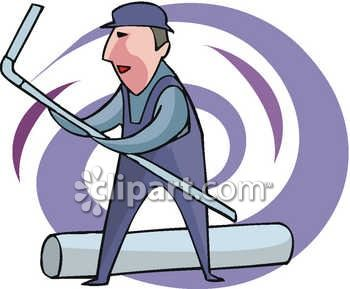 der Arzt
der Astronom
der Friseur
der Klempner
der Autofahrer
der Priester
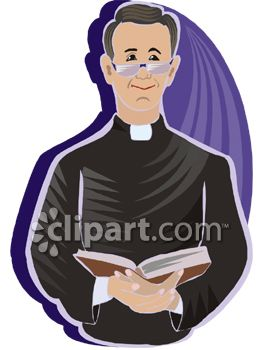 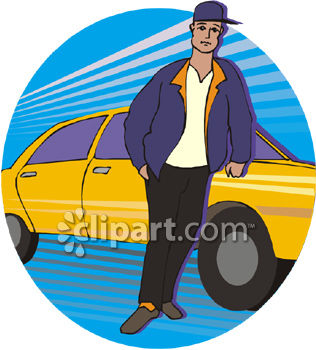 Wer muss lange studieren?
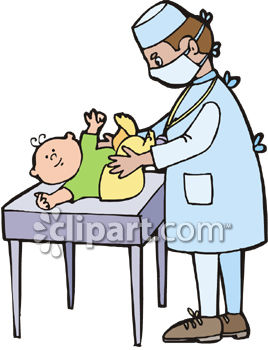 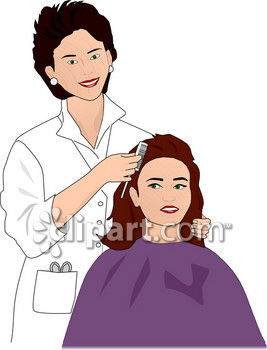 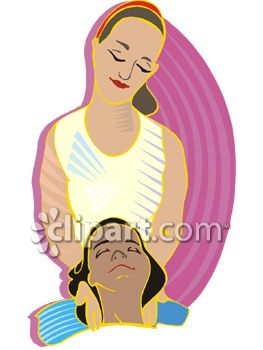 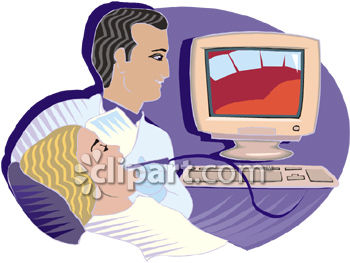 die Friseuse
die Masseuse
der Zahnarzt
der Kinderarzt
der Eisenbahner
der Pferdezüchter
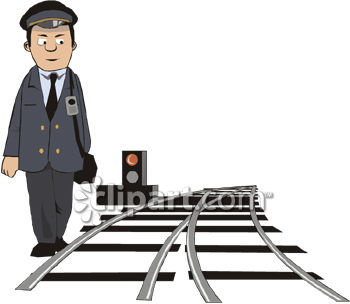 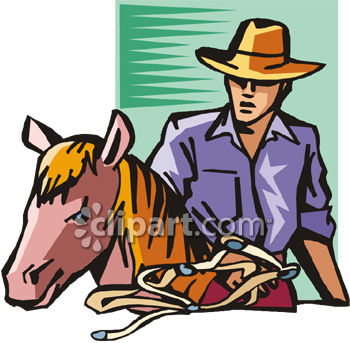 Welcher Beruf ist gefährlich?
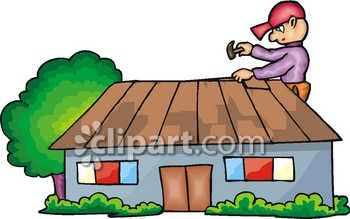 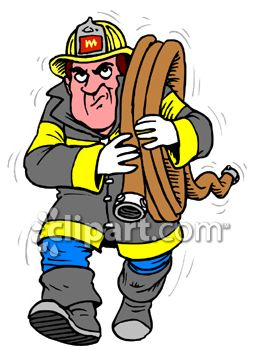 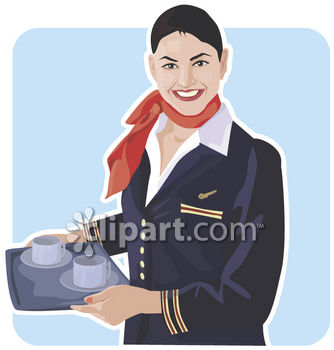 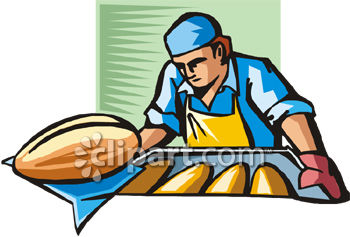 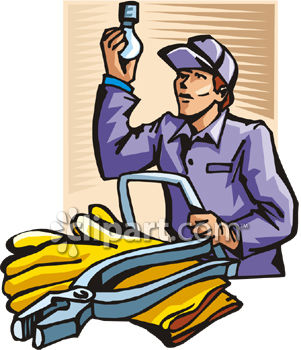 der Handwerker
der Bäcker
der Busfahrer
die Flugbegleiterin
der Feuerwehrmann
der Elektriker
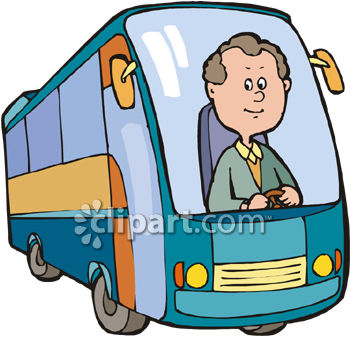 Wer sagt das?
Ich arbeite an der Kasse mit Geld.
Ich mag Leute treffen.
Ich möchte mit Händen arbeiten und verschiedene kaputte Sachen in Ordnung bringen.
Ich liebe Tiere. Hunde sind meine Lieblingstiere.
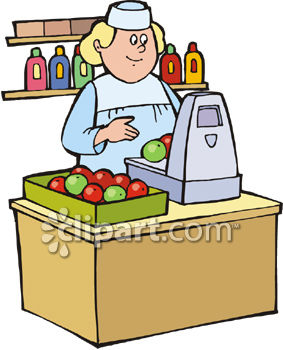 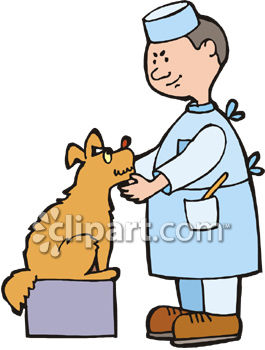 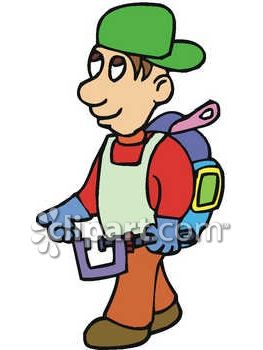 Was möchtest du werden?
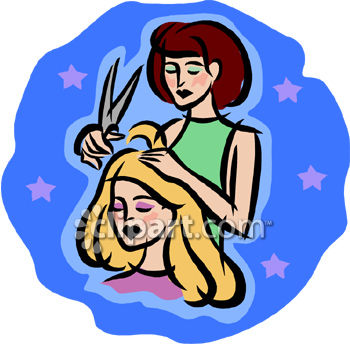 .............................................................................. .
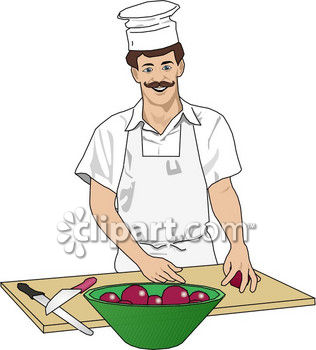 .................................................................................. .
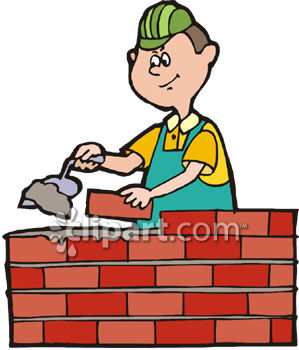 .................................................................................. .
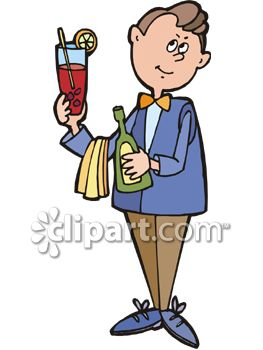 .................................................................................... .
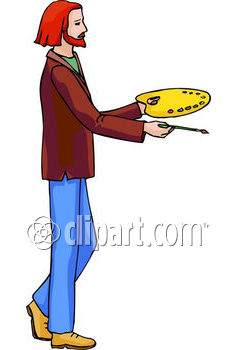 Wer macht was?
der Bäcker
der Lehrer
der Arzt
der Autofahrer
der Maurer
der Fischer
der Kellner
der Künstler
der Richter
unterrichtet Kinder
fährt ein Auto
angelt
bringt Essen
klärt Streit und Verbrechen
macht Kunst
baut Häuser
untersucht kranke Menschen
bäckt Brot und Kuchen
Wer ist das? Was macht er / sie?
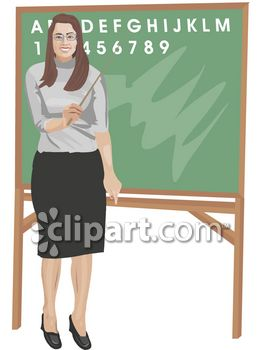 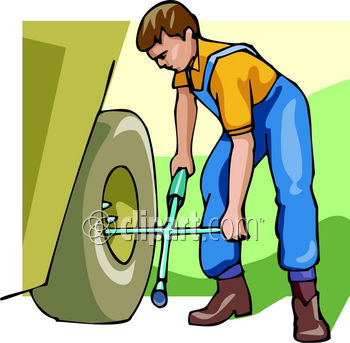 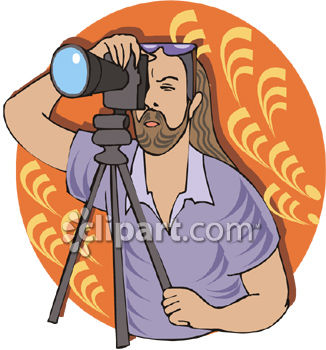 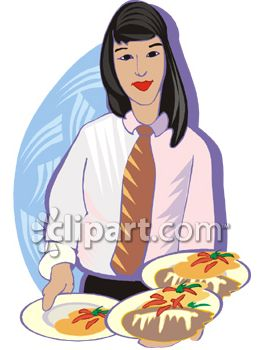 Sie näht Kleider. Wer ist das?
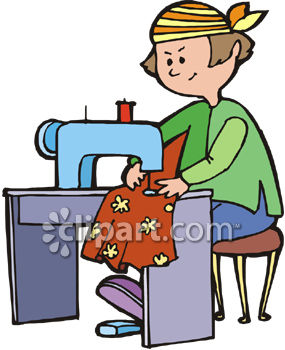 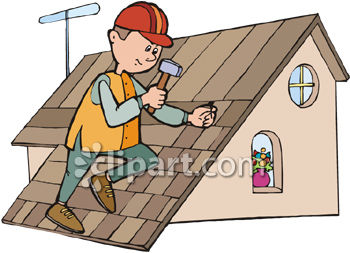 Ende
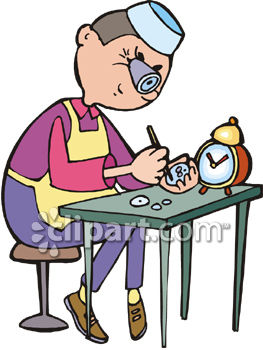 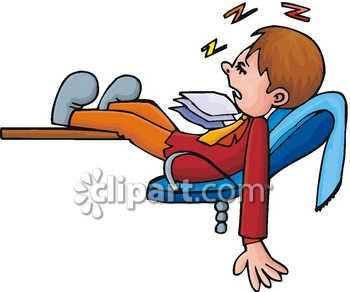